Desafio ASS 2023/2024
“Receitas Sustentáveis, têm Tradição”
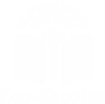 TÍTULO DA RECEITA: Bolo Salgado
INGREDIENTES:

1 chávena de chá de óleo
1 chávena de chá de leite
4 ovos inteiros
3 chávenas de chá de farinha bem cheias
2 colheres de sobremesa de fermento em pó
Fatias de chourição
Metade de 1 frango assado
Sal q.b.
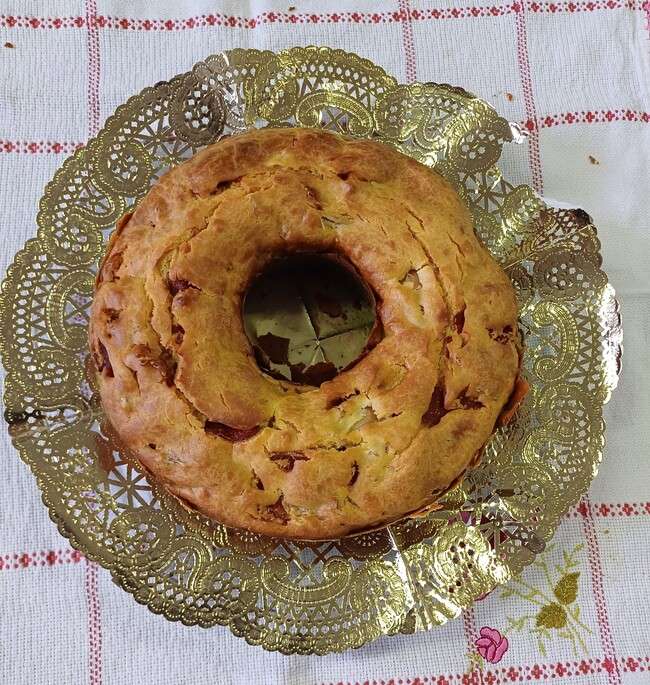 FOTO DO PRATO FINALIZADO
https://alimentacaosaudavelesustentavel.abae.pt/desafios-2022-2023/receitas-sustentaveis/
Desafio ASS 2023/2024
“Receitas Sustentáveis, têm Tradição”
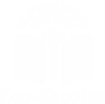 PROCEDIMENTOS:
1º) Pré-aquecer o forno a 180° durante 20 min.  

    







2º) Desfia-se o frango , corta-se 
 o chourição aos pedaços e reserva-se..
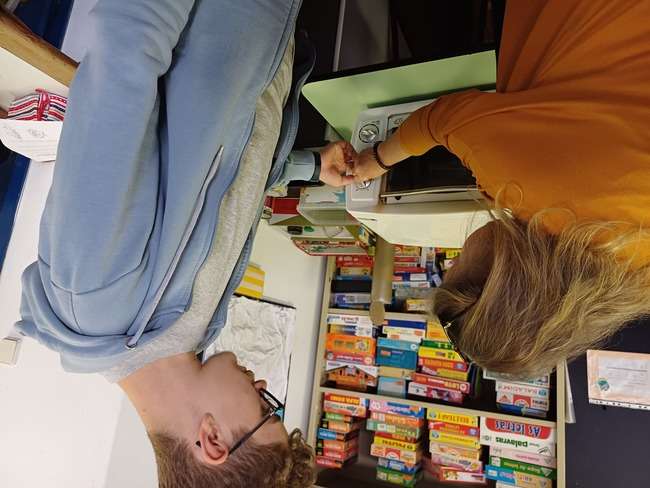 Imagem da preparação
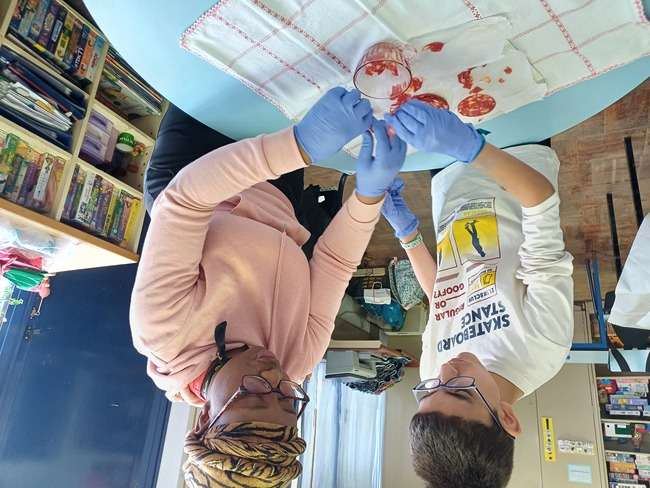 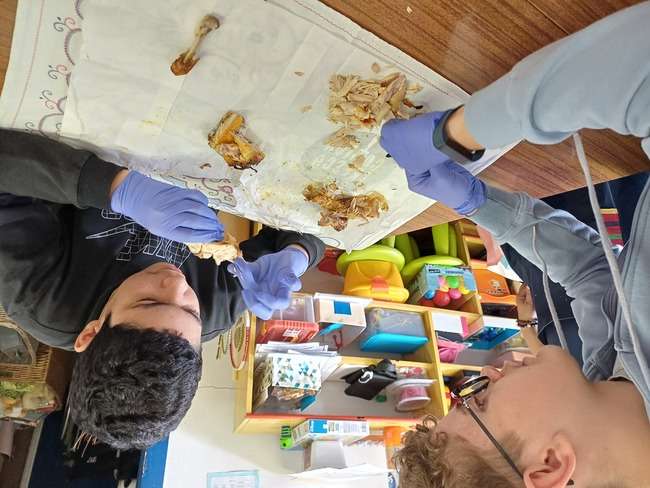 Imagem da preparação
https://alimentacaosaudavelesustentavel.abae.pt/desafios-2022-2023/receitas-sustentaveis/
Desafio ASS 2023/2024
“Receitas Sustentáveis, têm Tradição”
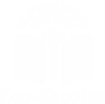 PROCEDIMENTOS:
3º) Batem-se os ovos inteiros e, de seguida, adiciona-se o óleo e o leite.  
      Bate-se tudo novamente.  Adiciona-se a farinha, 
      o fermento e o sal . Bate-se tudo muito bem. 





4º) Depois de batido, junta-se a carne e o chourição   ao preparado e
       mistura-se tudo muito bem, com a ajuda de uma colher de pau.
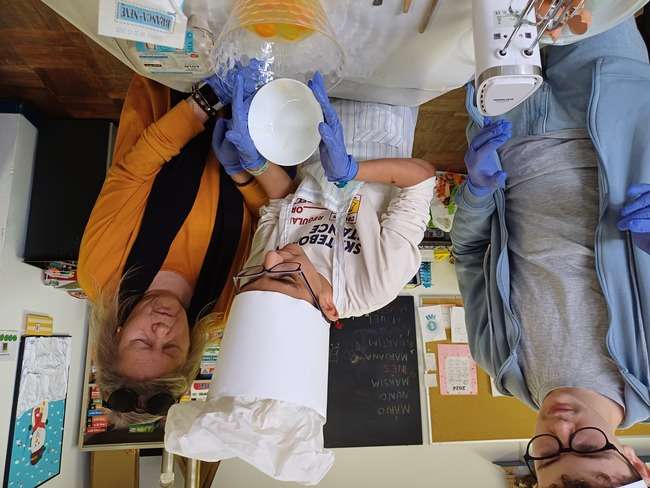 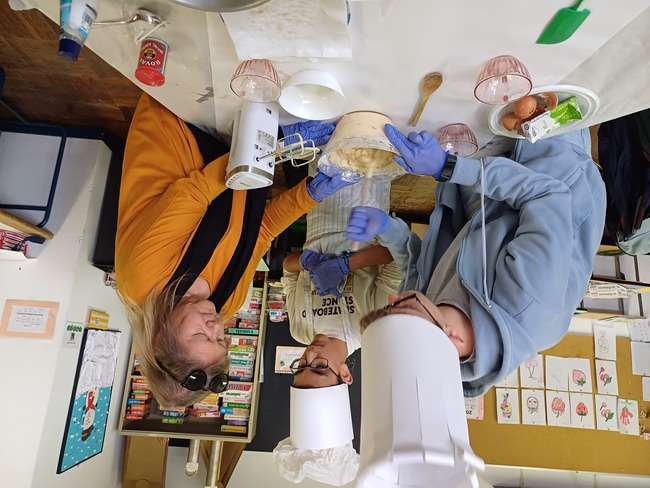 ração
https://alimentacaosaudavelesustentavel.abae.pt/desafios-2022-2023/receitas-sustentaveis/
Desafio ASS 2023/2024
“Receitas Sustentáveis, têm Tradição”
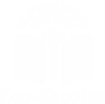 PROCEDIMENTOS:
5º) Untar uma forma de buraco com margarina e polvilhar
      com farinha. 




6º) Deitar o preparado na forma e levar ao forno durante 50 min., 
      a 200 °C.
      
      Nota: O tempo de cozedura depende do forno
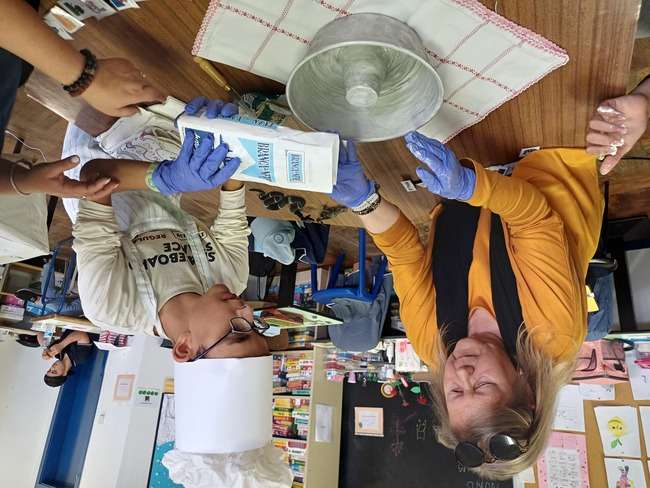 Imagem da preparação
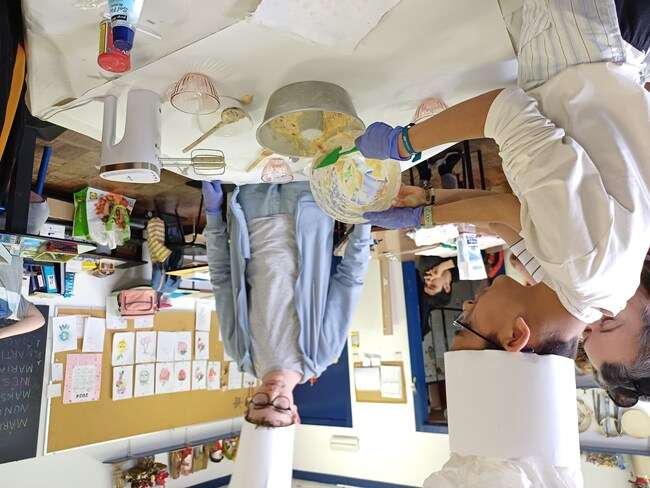 https://alimentacaosaudavelesustentavel.abae.pt/desafios-2022-2023/receitas-sustentaveis/